1
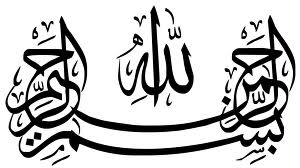 27/11/2024
سنة 3 : محاسبة  : تسييرمالي                       أ. د بوداح عبدالجليل
الجمهورية الجزائرية الديمقراطية الشعبيةوزارة التعليم العالي والبحث العلميجامعة أم البواقي–العربي بن مهيديكلية العلوم الاقتصادية والتجارة والتسييرقسم العلوم المالية والمحاسبة
2
سنة ثالثة محاسبة ومراجعة
مقياس: التسيير المالي
27/11/2024
سنة 3 : محاسبة  : تسييرمالي                       أ. د بوداح عبدالجليل
الفصل السادس: تحليل المخاطر التشغيلية وتحليل المردودية
3
I -  تحليل المخاطر التشغيلية: (باستخدام نقطة التعادل والرافعة التشغيلية)
II - تحليل المردودية: (باستخدام نسب العائد والرفع المالي )
27/11/2024
سنة 3 : محاسبة  : تسييرمالي                       أ. د بوداح عبدالجليل
الفصل السادس : تحليل المخاطر التشغيلية وتحليل المردودية
4
الفصلالسادس: الرفع التشغيلي والمالي.
	الرفع التشغيلي   Operating Leverage
الرفع المالي  Financial Leverage  
 الرفع المدمج (المشترك) Combined leverage 
 المردودية الاقتصادية والمردودية المالية وأثر الرافعة
la rentabilite economique et finanacier et l’effet de levier
27/11/2024
سنة 3 : محاسبة  : تسييرمالي                       أ. د بوداح عبدالجليل
الفصل السادس : تحليل المخاطر التشغيلية وتحليل المردودية
الفصل6: الرفع التشغيلي والمالي.
	 تمهيد 
يتطلب فهم موضوع الرفع التشغيلي والمالي ، فهم قضايا التكلفة ، المتغيرة والثابتة ذات العلاقة بمفهوم عتبة المردودية ( نقطة التعادل). ويقصد بنقطة التعادل مستوى النشاط الذي تبلغه المنشأة عنده تتساوى إجمالي التكاليف بإيراد المبيعات، أي أن المنشأة لا تحقق لا ربح ولا خسارة حيث تكون النتيجة مساوية للصفر.
من هذا المنطلق تبدأ عملية قياس الرفع التشغيلي والمالي بالنظر إلى طريقة تمويل النشاط. والمعروف أن هناك طريقان في تمويل النشاط ، التمويل عن طريق استخدام الدين بشكل معتبر، والتمويل عن طريق استعمال الأموال الخاصة بشكل أكبر.  ويترتب عن التمويل تكلفة يتم حسابها ومقارنتها بما تقدمه من تحسين للنشاط الاقتصادي في تحقيقه للأرباح. ومن خلال معرفة طريقة التمويل المتبعة، يمكن قياس أثر ذلك على النشاط ويكون ذلك عبر قياس درجة الرفع التشغيلي ، ودرجة الرفع المالي ، أو الإثنين معا.
5
27/11/2024
سنة 3 : محاسبة  : تسييرمالي                       أ. د بوداح عبدالجليل
الفصل السادس : تحليل المخاطر التشغيلية وتحليل المردودية
6
الفصل6: الرفع التشغيلي والمالي.
	الرفع التشغيلي Operating Leverage
يرتبط  مفهوم الرفع التشغيلي بتحليل التعادل  ( عتبة المردودية ) ، فهو يعبر عن المدى الذي يصل إليه استخدام التكاليف الثابتة في عمليات النشاط . ولتوضيح الرفع التشغيلي ودرجته يمكن الاستعانة بالمثال التالي:
27/11/2024
سنة 3 : محاسبة  : تسييرمالي                       أ. د بوداح عبدالجليل
الفصل السادس : تحليل المخاطر التشغيلية وتحليل المردودية
مثال : بافتراض شركتين X و Y متماثلتين من حيث طبيعة وحجم النشاط، ولكنهما ينتهجان سياستين مختلفتين بخصوص التمويل. أما الأولى X فتعمد إلى استخدام الديون بشكل أكبر مقارنة بالثانية Y التي تعتمد على الأموال الخاصة بشكل أكبر.
 و في مايلي المعطيات الإضافية التالية، 
الشركة X  المستخدمة للديون بشكل أكبر تسمى  Leverage firm  وتتميز بالخصائص التالية : 
التكلفة المتغيرة للوحدة الواحدة المنتجة تساوي  0.80  دج
 سعر بيع الوحدة  2  دج
الشركة Y  المستخدمة للديون بشكل أكبر تسمى  conservative firm  وتتميز بالخصائص التالية : 
التكلفة المتغيرة للوحدة الواحدة المنتجة تساوي  1.60  دج
 سعر بيع الوحدة  2  دج

ملاحظة: التكلفة الثابتة  الإجمالية للشركة X : 60000 دج ، وللشركة Y  : 12000
المطلوب : حساب نقطة التعادل بالنسبة لكل شركة ، وكذا حساب درجة الرفع التشغيلي لهما
7
27/11/2024
سنة 3 : محاسبة  : تسييرمالي                       أ. د بوداح عبدالجليل
الفصل السادس : تحليل المخاطر التشغيلية وتحليل المردودية
الإجابة : 
أ- الشركة X  المستخدمة للديون بشكل أكبر تسمى  Leverage firm  
1- نقطة التعادل = (التكلفة الثابتة/ الإيراد الحدي للوحدة) = 60000 / (2 – 0.80) = 50000 وحدة
2- الملاحظ أنه كلما زاد نشاط الشركة من خلال عدد الوحدات زادت إمكانية تحقيق الربح ، لكن هناك مستوى من المبيعات لا تحقق عنده الشركة لا ربح ولا خسارة تسمى بعتبة المردودية أو نقطة التعادل...أي النتيجة تساوي صفر. والجدول أدناه يبين مختلف الحالات التي تمر بها الشركة ابتداء من الخسارة إلى غاية تحقيق الأرباح.
ملاحظات : - الإيراد الحدي للوحدة معناه الفرق بين سعر بيع الوحدة والتكلفة المتغيرة لها. 
	- يمكن الاستعانة عند حساب نقطة التعادل  بدلالة عدد الوحدات، بالمعادلة التالية : 
  Q*= FC/ P-VC 
أما بدلالة القيمة فتحسب نقطة التعادل وفق الآتي : S= Q* × P حيث ،
Q* نقطة التعادل (عتبة المردودية) بالوحدات، P  سعر بيع الوحدة، FC التكاليف الثابتة الإجمالية، VC  التكلفة المتغير للوحدة.
8
27/11/2024
سنة 3 : محاسبة  : تسييرمالي                       أ. د بوداح عبدالجليل
الفصل السادس : تحليل المخاطر التشغيلية وتحليل المردودية
الإجابة : 
الشركة X  المستخدمة للديون بشكل أكبر تسمى  Leverage firm
9
27/11/2024
سنة 3 : محاسبة  : تسييرمالي                       أ. د بوداح عبدالجليل
الفصل السادس : تحليل المخاطر التشغيلية وتحليل المردودية
الإجابة : 
الشركة  Y المستخدمة للأموال الخاصة بشكل أكبر تسمى  firm  conservative
10
27/11/2024
سنة 3 : محاسبة  : تسييرمالي                       أ. د بوداح عبدالجليل
الفصل السادس : تحليل المخاطر التشغيلية وتحليل المردودية
أ- الشركة Y  المستخدمة للأموال الخاصة بشكل أكبر تسمى  conservative firm  
1- نقطة التعادل = (التكلفة الثابتة/ الإيراد الحدي للوحدة) = 12000/ (2 – 1.6) = 30000 وحدة
2-  من خلال الجدول أعلاه يتبين أن الشركة Y تختلف نقطة التعادل فيها عن الشركة X  وهذا بسبب طريقة التمويل المتبعة، وشروط النشاط في ما يتعلق بالتكلفة المتغيرة والتكلفة الثابتة.  وفي مايلي أهم الملاحظات بخصوص انعكاس سياسة التمويل على نشاط الشركتين و بالتالي نقطتي التعادل لكلتيهما.
استخدام الشركة X للديون بشكل كبير جعل نقطة التعادل لا تتحقق إلا عند بيع 50000 وحدة ، بينما الشركة Y وباعتمادها على الأموال الخاصة استطاعت الوصول إلى نقطة التعادل عند بيع 30000 وحدة.
 اختلفت الشركة X عن الشركة  Y بسبب التكاليف. فالأولى كانت تكاليفها الثابتة أكبر من المتغيرة ، أما الثانية فاعتمدت بشكل أساسي على التكاليف المتغيرة على حساب التكاليف الثابتة في تحديد تكلفة منتجاتها المباعة.
انطلاقا من الاختلافات الواردة في أ و ب ، يصبح أثر التمويل  المتبعة واضحة عند حساب درجة الرفع التشغيلي للشركتين.
11
27/11/2024
سنة 3 : محاسبة  : تسييرمالي                       أ. د بوداح عبدالجليل
الفصل السادس : تحليل المخاطر التشغيلية وتحليل المردودية
حساب درجة الرفع التشغيلي للشركتين X و Y : يوضح الجدول أدناه علاقة عدد الوحدات المباعة بمداخيل الشركتين X و Y ، قبل التطرق إلى حساب درجة الرفع التشغيلي .








لحساب درجة الرفع التشغيلي فإنه يتم الاعتماد على النسبة التالية: 
DOL (Degree of operating leverage) =  نسبة التغير في الدخل التشغيلي إلى نسبة التغير في الوحدات المباعة.
12
27/11/2024
سنة 3 : محاسبة  : تسييرمالي                       أ. د بوداح عبدالجليل
الفصل السادس : تحليل المخاطر التشغيلية وتحليل المردودية
حساب درجة الرفع التشغيلي للشركتين X و Y ..
Dol (x)= { ( 24000/ 36000)/(2000/80000) } 
                 = { ( 67 %)/(25 %) } = 2.7

Dol (Y)= { ( 8000/ 20000)/(2000/80000) } 
                 = { ( 40 %)/(25 %) } = 1.6
تعليق: 
عند بيع 80000 وحدة ، بعدها أي زيادة في المبيعات بنسبة 1 % يؤدي إلى تغير في الربح بمقدار 2.7 %  نحو الزيادة بالنسبة للشركة X ، ونفس الشيء سقال بالنسبة للشركة Y ، أي زيادة في المبيعات بعد بلوغ  مستوى 80000 وحدة مباعة بنسبة 1 % يؤدي إلى زيادة في الأرباح بنسبة 1.6 % . ويتضح من خلال درجة الرفع التشغيلي للشركتين أن الشركة X تحقق رفع تشغيلي أحسن مقارنة بالشركة Y.
13
27/11/2024
سنة 3 : محاسبة  : تسييرمالي                       أ. د بوداح عبدالجليل
الفصل السادس : تحليل المخاطر التشغيلية وتحليل المردودية
14
الفصل6: الرفع التشغيلي والمالي.
	الرفع المالي financial leverage
يرتبط  مفهوم الرافعة المالية بحجم الديون المستعملة ضمن الهيكل المالي للشركة. وتتضمن الديون التزام الشركة بتسديد مستحقات الديون والفوائد المنجرة عنها. ومقارنة بالرافعة التشغيلية التي تهتم بأداء النشاط الذي يمس بشكل أساسي جانب الأصول، فإن الرافعة المالية تهتم بالشق الخاص بالخصوم، وبالكيفية التي يتم بها تمويل المشروع. والملاحظ قد نجد تساوي في الرفع التشغيلي لشركتين مختلفين ، ولكن الفارق سيظهر على مستوى الرفع المالي وذلك بسبب طريقة التمويل المتبعة. ولتوضيح الفارق الذي تحدثه الرافعة المالية بين شركتين يمكن الاستعانة بالمثال  الموضح أدناه :
27/11/2024
سنة 3 : محاسبة  : تسييرمالي                       أ. د بوداح عبدالجليل
الفصل السادس : تحليل المخاطر التشغيلية وتحليل المردودية
الفصل6: الرفع التشغيلي والمالي.
	الرفع المالي financial leverage
مثال : شركتان لهما نفس مبلغ الأصول الإجمالية والمقدرة بــ 200000 دج ، لكنهما مختلفتين في طريقة التمويل حسب ما هو موضح أدناه،
15
27/11/2024
سنة 3 : محاسبة  : تسييرمالي                       أ. د بوداح عبدالجليل
الفصل السادس : تحليل المخاطر التشغيلية وتحليل المردودية
الفصل6: الرفع التشغيلي والمالي.
	الرفع المالي financial leverage
مثال : شركتان لهما نفس مبلغ الأصول الإجمالية والمقدرة بــ 200000 دج ، لكنهما مختلفتين في طريقة التمويل حسب ما هو موضح أدناه،
16
27/11/2024
سنة 3 : محاسبة  : تسييرمالي                       أ. د بوداح عبدالجليل
الفصل السادس : تحليل المخاطر التشغيلية وتحليل المردودية
الفصل6: الرفع التشغيلي والمالي.
	الرفع المالي (تابع )financial leverage
توضح معطيات المثال أعلاه أن تحسين الأداء المالي للشركة بواسطة الرافعة المالية يكون من خلال استخدام مؤشر العائد على السهم . وللتوضيح أكثر يمكن الاستعانة بمعطيات افتراضية لشركتين متجانستين من حيث النشاط ، أي أنهما متماثلتين من حيث تحقيق الأداء التشغيلي ولكنهما مختلفتين فقط من حيث طريقة التمويل.
وتوضح الرافعة المالية أنه كلما استخدمت الديون في تمويل النشاط بشكل مضطرد وفعال ، كلما أدى ذلك إلى زيادة الأداء المالي المعبر عنه بالعائد على السهم (EPS: Earning per share)  . 
ومن خلال تثبيت الربح التشغيلي المعبر عنه بالربح قبل تسديد الفائدة والضريبة (EBIT) ، يمكن الوصول إلى النتائج الخاصة بالرفع المالي من خلال الحالات الوضحة في الجداول أدناه،
(EBIT: earning before interest and taxes )
17
27/11/2024
سنة 3 : محاسبة  : تسييرمالي                       أ. د بوداح عبدالجليل
الفصل السادس : تحليل المخاطر التشغيلية وتحليل المردودية
الرفع المالي (تابع )financial leverage
بافتراض أن الربح التشغيلي للشركتين يساوي صفر، أي ebit=0،
18
27/11/2024
سنة 3 : محاسبة  : تسييرمالي                       أ. د بوداح عبدالجليل
الفصل السادس : تحليل المخاطر التشغيلية وتحليل المردودية
الرفع المالي (تابع )financial leverage
بافتراض أن الربح التشغيلي للشركتين يساوي صفر، أي ebit=36000،
19
27/11/2024
سنة 3 : محاسبة  : تسييرمالي                       أ. د بوداح عبدالجليل
الفصل السادس : تحليل المخاطر التشغيلية وتحليل المردودية
الرفع المالي (تابع )financial leverage
بافتراض أن الربح التشغيلي للشركتين يساوي صفر، أي ebit=60000،
20
27/11/2024
سنة 3 : محاسبة  : تسييرمالي                       أ. د بوداح عبدالجليل
الفصل السادس : تحليل المخاطر التشغيلية وتحليل المردودية
الرفع المالي (تابع )financial leverage
ملاحظات هامة: 
أ) – يلاحظ أنه عند مستوى أداء تشغيلي ebit واحد ، يلاحظ الفرق في الأداء المالي المعبر عنه بالعائد على السهم  EPS بين الشركتين وذلك بسبب الاختلاف في طريقة التمويل.
ب) – يلاحظ أن الشركة التي تعتمد على الديون بشكل أكبر يترتب عن ذلك تسديد فوائد أكبر مقارنة بالشركة التي تعتمد على الأموال الخاصة ، لكن تبقى الشركة ذات الديون المرتفعة أحسن من حيث تحقيق أداء مالي معبر عنه بالعائد على السهم .
جــ ) – كلما زاد مستوى الديون كأساس للتمويل زاد معه مستوى العائد على السهم، وهذا ما أوضحته الجداول الثلاث أعلاه. 
د) – أثبتت التجربة أن الزيادة في مستوى الديون إلى أعلى المستويات يصبح غير فعال بالنسبة للشركة محل الاستخدام ، حيث تمت ملاحظة انخفاض العائد على السهم . وكخلاصة يمكن القول أن زيادة الديون في عملية الديون له فعاليته في تحسين الأداء المالي للشركة شريطة أن يكون ذلك في حدود معينة.
21
27/11/2024
سنة 3 : محاسبة  : تسييرمالي                       أ. د بوداح عبدالجليل
الفصل السادس : تحليل المخاطر التشغيلية وتحليل المردودية
الرفع المالي (تابع )financial leverage
حساب درجة الرفع المالي Degree of Financial leverage : 
أ) – يمكن حسلب درجة الرفع المالي   سواء بالنسبة للشركة X أو الشركة Y من خلال المعادلة التالية:
DFL = {EBIT / (ebit-I)}
ب) –   يقصد بــ dfl درجة الرفع المالي، و EBIT مستوى الأداء التشغيلي المعبر عنه بالربح قبل فرض الضريبة والفائدة، أما I  فترمز إلى الفائدة المسددة .
جــ ) – يمكن حساب الرفع المالي عند مستويات نشاط مختلفة كمايلي: 
- EBIT=36000 ، EBIT=60000 
د) – EBIT=36000 :  DFL(X)= {36000/(36000- 12000)}= 1.5
 DFL(y)= {36000/(36000- 4000)}= 1.1
هـ) EBIT=60000 :  DFL(X)= {60000/(60000- 12000)}= 1.25
DFL(y)= {60000/(60000- 4000)}= 1.07
22
27/11/2024
سنة 3 : محاسبة  : تسييرمالي                       أ. د بوداح عبدالجليل
الفصل السادس : تحليل المخاطر التشغيلية وتحليل المردودية
الرفع المالي (تابع )financial leverage
 ملاحظات بخصوص حساب درجة الرفع المالي : 
أ) – توضح النتائج عند مستوى النشاط  ebit = 36000 ، أنه كلما كان هناك ارتفاعا في الأربح بمقدار 1 % كلما نجم عن ذلك زيادة في العائد على السهم الواحد بــ 1.5 % . هذا بالنسبة للشركة X ذات الديون المرتفعة مما يبين الفعالية في استخدام الدين. بينما الشركة Y  فدرجة الرفع بها منخفضة مقارنة  بالشركة X التي تستخدم ديون أقل بكثيروبلغت درجة الرفع 1.1 %. 
ب) – نفس التحليل يطبق عند حالة مستوى نشاط  ebit = 60000 ، أنه كلما كان هناك ارتفاعا في الأربح بمقدار 1 % كلما نجم عن ذلك زيادة في العائد على السهم الواحد بــ 1.25 % . هذا بالنسبة للشركة X ذات الديون المرتفعة مما يبين الفعالية في استخدام الدين. بينما الشركة Y  فدرجة الرفع بها منخفضة مقارنة  بالشركة X التي تستخدم ديون أقل بكثير ، حيث بلغت 1.07 % 
جـ ) – يلاحظ أنه عند الزيادة في استخدام الديون بقيت درجة الرفع المالي للشركة X أحسن مقارنة بالشركة Y ، لكن الملاحظة الأهم  هي أن هناك تراجع إلى الوراء بخصوص درجة الرفع المالي ، حيث انتقلت النسبة من 1.5 % إلى 1.25 % . مما يدل على أن الزيادة غير المحدودة للديون سيؤثر حتما على الأداء المالي للشركة وبالتالي على درجة الرفع المالي.
23
27/11/2024
سنة 3 : محاسبة  : تسييرمالي                       أ. د بوداح عبدالجليل
الفصل السادس : تحليل المخاطر التشغيلية وتحليل المردودية
حساب درجة الرفع المالي والتشغيلي في  آن واحد: Degree of combined leverage
أ) – يمكن حساب درجة الرفع التشغيلي والمالي DCL  لأي شركة من خلال تطبيق المعادلة التالية:
Dcl= { ( % eps)/(% sales)}
يقصد بــ sales المبيعات، و eps العائد على السهم الواحد
ب) – يمكن أيضا حساب نفس المؤشر من خلال المعادلة التالية:
Dcl= { q( p-vc)/(q(p- vc)-FC-I)} 
وفي ما يلي الجدول المبين لكيفية حساب درجة الرافعة التشغيلية والمالية Dcl في ظل تغير حجم المبيعات وبقاء الشروط الأخرى ثابتة ( التكلفة الثابتة FC ، التكلفة المتغيرة VC ، و معدل الفائدة I، ومعدل الضرائب)...يرمز إلى q  بعدد الوحدات المنتجة المباعة.
24
27/11/2024
سنة 3 : محاسبة  : تسييرمالي                       أ. د بوداح عبدالجليل
الفصل السادس : تحليل المخاطر التشغيلية وتحليل المردودية
حساب درجة الرفع المالي والتشغيلي في  آن واحد: Degree of combined leverage
25
27/11/2024
سنة 3 : محاسبة  : تسييرمالي                       أ. د بوداح عبدالجليل
الفصل السادس : تحليل المخاطر التشغيلية وتحليل المردودية
حساب درجة الرفع المالي والتشغيلي في  آن واحد: Degree of combined leverage
أ)- تطبيق المعادلة الأولى :  Dcl= { ( % eps)/(% sales)} ... يقصد بهذه المعادلة قسمة التغير في عائد السهم على التغير في المبيعات بالنسبة للشركة X .
Dcl= {[ ( 3-1.5)/1.5]/[(200000-160000)/ 160000]}= { 100% /25%} = 4

ب) – تطبيق المعادلة الثانية 
Dcl= { q( p-vc)/(q(p- vc)-FC-I)} 
Dcl= { 80000( 2-0.8)/(80000(2- 0.8)-60000-12000)} 
Dcl= {96000/(96000)-60000-12000)} 
Dcl= {96000/24000} = 4
تعليق: تعني درجة الرفع الشغيلي والمالي Dcl  عند الرقم 4 أن أي تغيير في المبيعات بمعدل 1 % يؤدي إلى التغيير بمعدل 4 % في العائد على السهم الواحد ، وهي بذلك نسبة معتبرة .
26
27/11/2024
سنة 3 : محاسبة  : تسييرمالي                       أ. د بوداح عبدالجليل
الفصل السادس : تحليل المخاطر التشغيلية وتحليل المردودية
27
الفصلالسادس: تحليل المردودية
	 المردودية الاقتصادية والمردودية المالية وأثر الرافعةla 
rentabilite economique et finanacier et l’effet de levieR


ملاحظة: سيتم شرح محتوى هذا العنصر أثناء تقديم المحاضرة
03/12/2024
سنة 3 : محاسبة  : تسييرمالي                       أ. د بوداح عبدالجليل
الفصل السادس : تحليل المخاطر التشغيلية وتحليل المردودية
28
خلاصة
يلاحظ من خلال استخدام مفاهيم وتطبيقات الرافعة التشغيلية والمالية قدرة الشركة على متابعة النشاط من جوانب التحكم في الأداء التكاليفي المرتبط بالتكاليف المتغيرة والتكاليف الثابتة، أو من جانب العائد على السهم المستهدف الذي له علاقة واضحة بالأرباح. أيضا، فإن العمل بأدوات الرفع التشغيلي والمالي يسمح بمعرفة طريقة التمويل الأنسب للشركة، وبالتالي القدرة على تحديد هيكل التمويل الذي يحقق أهداف نشاط الشركة.
27/11/2024
سنة 3 : محاسبة  : تسييرمالي                       أ. د بوداح عبدالجليل
مراجع المقرر
albouy,m., decisions financière et creation de valeur, economica, Paris, 2003.
 brealey&myers.,Principes de gestion  financière, Pearson education, paris, 2008
 brigham&myers., Fundamentals of financial management, 10th edition, NY, 2008.
 Stephane Griffiths, Gestion financière, chihab –eyrolles, 1996
 Stanley block, Geoffrey hirt, and bartley Danielsen, foundation of financial management, 20ed., mcgraw-hill Irwin, 2010.
 مفلح محمد عقل ، مقدمة في الإدارة المالية، مكتبة المجتمع العربي للنشر والتوزيع، عمان، ط1، 2009.
 دريد كامل آل الشيب، مقدمة في الإدارة المالية المعاصرة، دار المسيرة، ط2، عمان، 2007.
 عبدالقادر محمد عبدالله، وخالد عبدالعزيز السهلاوي، أساسيات الإدارة المالية، مطابع السروات، ط 3 ، المملكة العربية السعودية، 2011 .
 الجريدة الرسمية للجمهورية الجزائرية، النظام المحاسبي المالي (scf) ، العدد 19 ، الصادر 25 مارس 2009 .
29
27/11/2024
سنة 3 : محاسبة  : تسييرمالي                       أ. د بوداح عبدالجليل
شكرا لكم على حسن المتابعة
30
27/11/2024
سنة 3 : محاسبة  : تسييرمالي                       أ. د بوداح عبدالجليل